LWIN
Louisiana WirelessInformation Network
February 20, 2013
Department of Public Safety
Radio Communications
(225) 925-6036
Jeya SelvaratnamJeya@DPS.LA.GOV225-925 4017
What is LWIN?
Land Mobile Radio  (LMR) network
P25 Digital 700 – 800 MHz
Trunked
Ability to talk from one end of the state to the other
[Speaker Notes: More complicated, more equipment, but better]
GovernanceAct 797 (SB788)
Statewide Interoperability        Executive Committee (SIEC)
Oversees LWIN
Department of Public Safety
Identify and implement interoperability solutions
Address critical interoperability issues relating to public safety and emergency response, including communications, spectrum, networks, equipment, training, and other areas as needs are identified
SIEC Members
5 State Representatives
Deputy Director of Interoperability, or designee - 
Chairman, Pat Santos
Commissioner of the Division of Administration, or designee
Adjutant General of the Louisiana National Guard, or designee 
Deputy Secretary of the Department of Public Safety and Corrections, Public Safety Services, or designee
Executive Director of the Governor’s Office of Indian Affairs, or designee
SIEC Members
6 Local Agency Representatives
President of the Louisiana Sheriffs Association, or designee
President of the Louisiana Association of Chiefs of Police, or designee 
President of the Louisiana Fire Chiefs Association, or designee 
Chair of the Regional Parish Homeland Security and Emergency Preparedness 	Directors Committee, or designee
Association of Public Safety Communications Officials, or designee 
Louisiana Ambulance Alliance, or designee
SIEC Members
9 Local Representatives
Region 1 Ken Hughes 
Region 2 Billie Giror 
Region 3 Eric Deroche 
Region 4 Lee Hebert 
Region 5 Sheriff Douglas Hebert III
Region 6 Sonya Wiley-Gremillion 
Region 7 William Edge 
Region 8 Artice Dowdey
Region 9 Merrick Tassin
Infrastructure Update
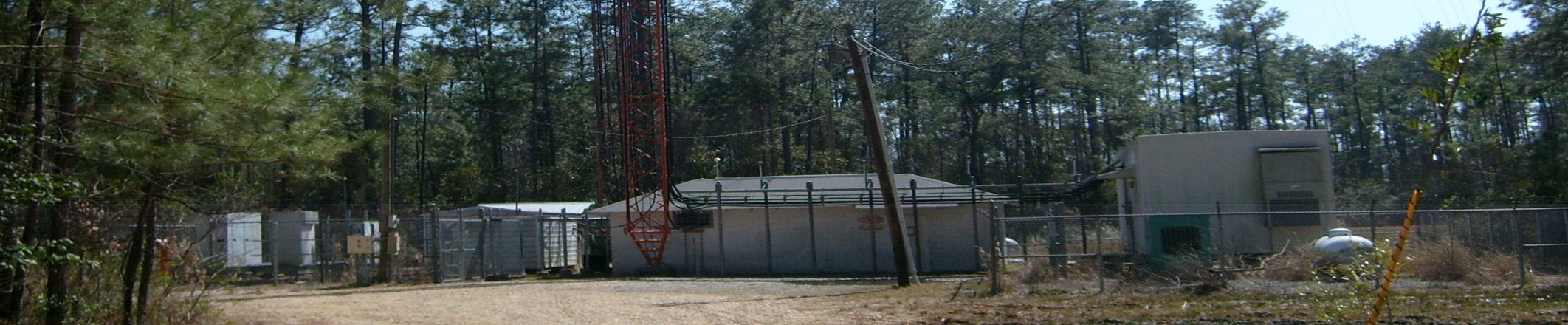 SYSTEM SUMMARY
119 Tower Sites in Full Operation
			
	6 Operational Mobile Sites
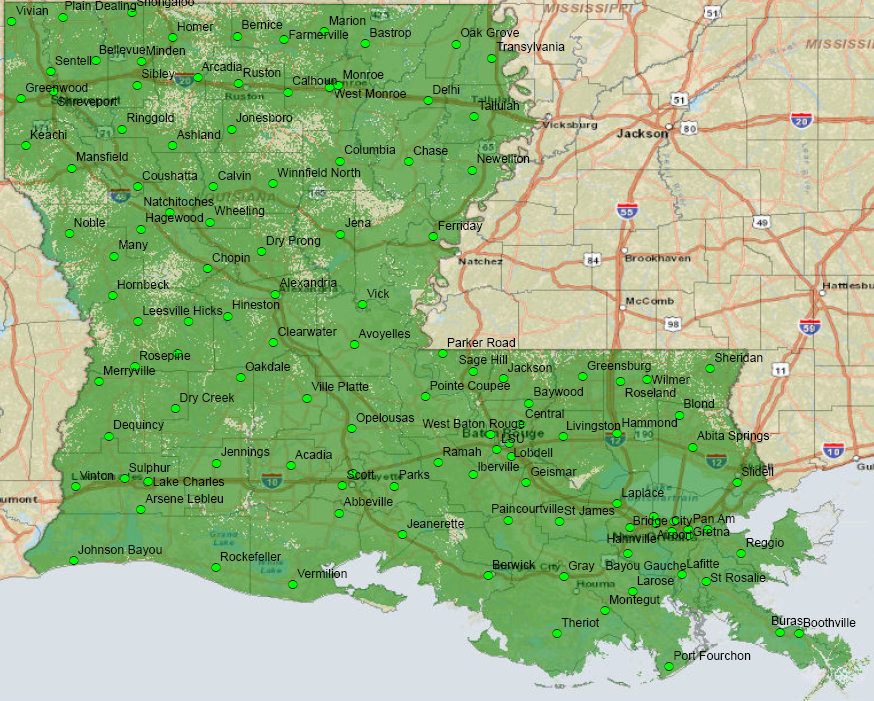 SYSTEM SUMMARY: 119 INSTALLED SITES
119 Sites in Full Operation
		2008	 58   Operational sites
		2009	 87   Operational sites
		2010	104   Operational sites
		2011	112   Operational sites
		2012	119   Operational sites
	
	6 Operational Mobile Sites
Channel Summary
Total Channels (119 Tower Sites and 6 Mobile Sites) – 1142
Total Active Channels – 1084
1048 Channels on 119 Sites
36 Channels on 6 Mobile Sites
Repeaters Pending Licenses – 58
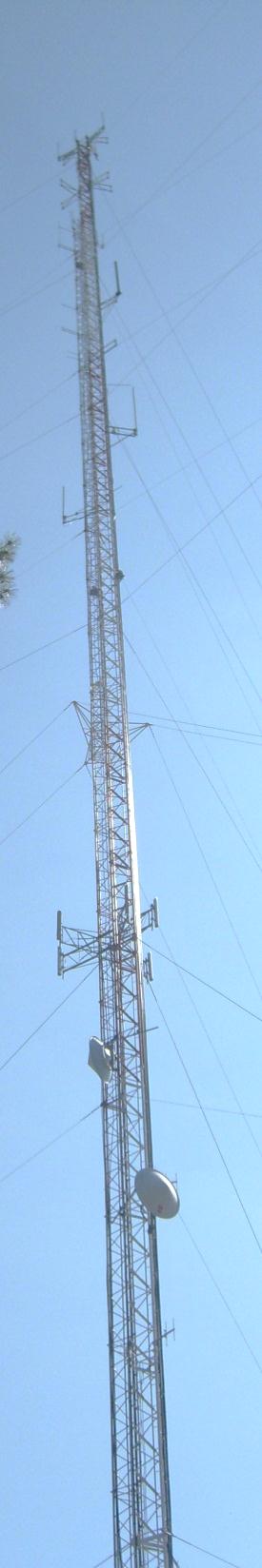 System  Statistics
Subscribers
Subscribers 2008 to 2012
Push to Talk
Push to Talk 2008 to 2012
Busies
Hurricane Isaac X10
34,885 Busies
Busies 2008 to 2012
Subscriber Statistics
Subscriber Statistics
Security Groups/Agencies
182/427
Talkgroups
5,453
Users
69,805
System Coverage
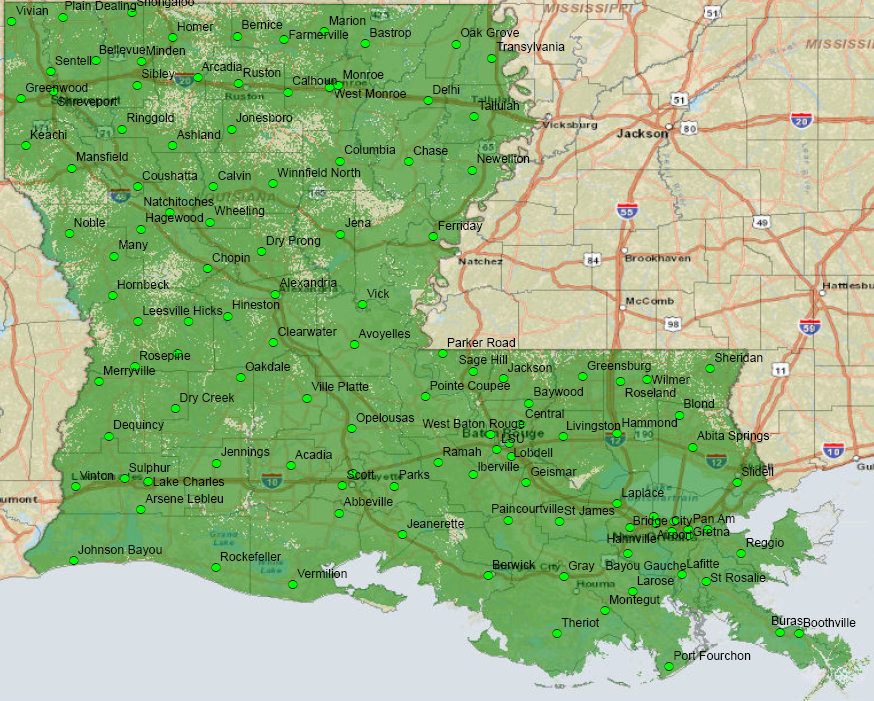 Present Coverage
Thank You!